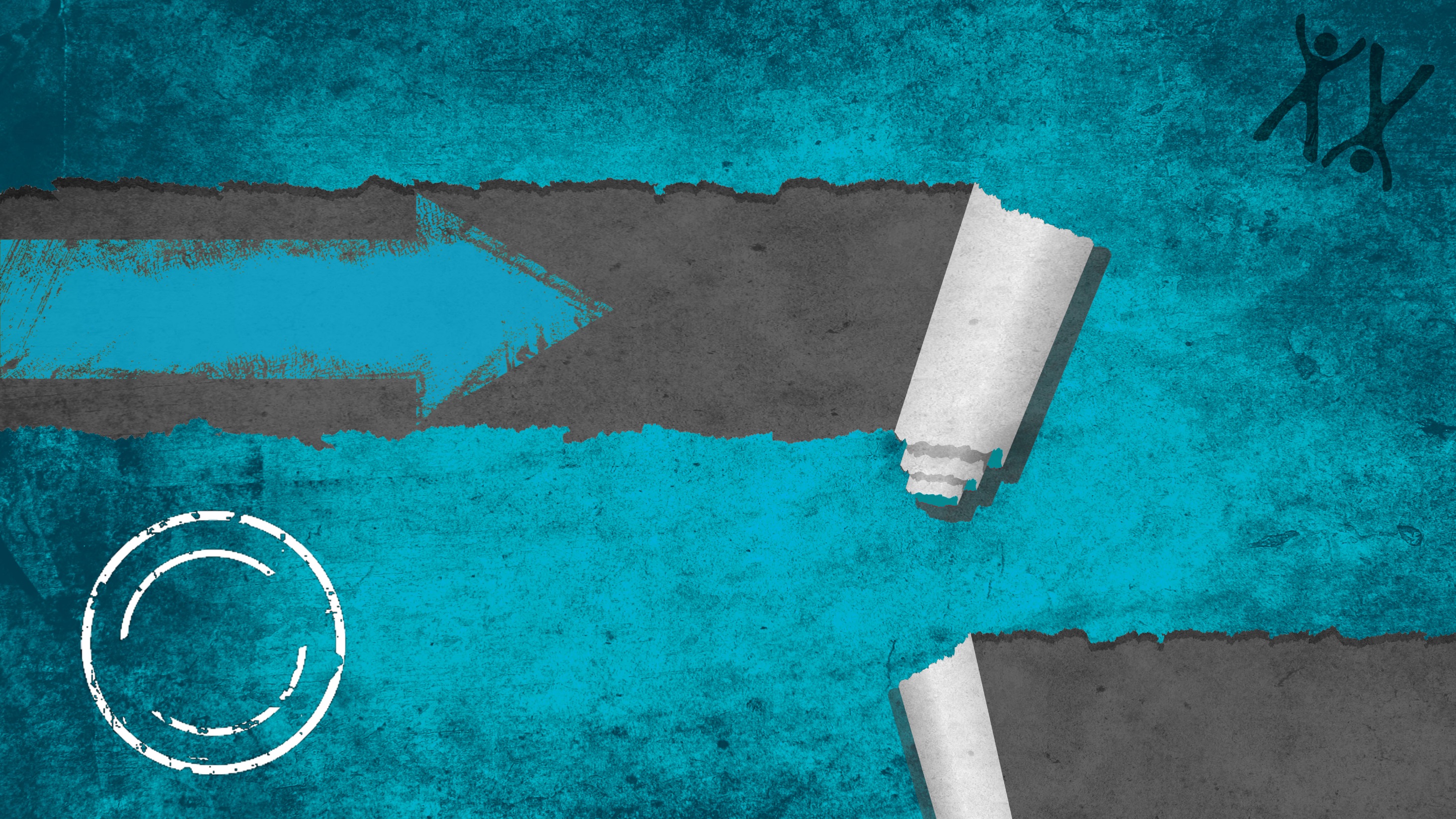 Weihnachtsquiz
YLÄKOULU
MariA
Nouse ylös
Kävele vastausten välissä paikallaan
Wähle aus!
KUMPI VASTAUKSISTA ON OIKEIN?
Vastaus näin!
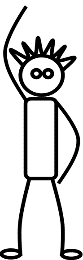 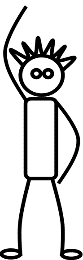 Harkka-kysymys
"Stille Nacht" entstand in…?
Salzburg
Amerika
"Stille Nacht" entstand in…?
Salzburg
valmiina?
OLE NOPEA!
Fröhliche Weihnachten?
Happy Birthday
Merry Christmas
Fröhliche Weihnachten?
Merry Christmas
der Nikolaus von Beruf?
Bäcker
Bischof
der Nikolaus von Beruf?
Bischof
Adventskalender hat…?
4 Fenster
42 Fenster
Adventskalender hat…?
4 Fenster
NYT Vastaus NÄIN!
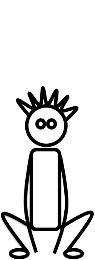 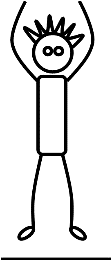 Auf dem Adventkranz sind…?
4 Kerzen
12 Kerzen
Auf dem Adventkranz sind…?
4 Kerzen
Der Weg des Weihnachtsmanns?
klettert durch ein Fenster
rutscht durch den Kamin
Der Weg des Weihnachtsmanns?
rutscht durch den Kamin
Der letzte Tag des Jahres…?
Silvester
Sonntag
Der letzte Tag des Jahres…?
Silvester
Welche Tiere ziehen den Schlitten des Weihnachtsmanns??
Ponys
Rentiere
Welche Tiere ziehen den Schlitten des Weihnachtsmanns??
Rentiere
In welchem Land bringt "Väterchen Frost" die Geschenke??
in Australien
in Russland
In welchem Land bringt "Väterchen Frost" die Geschenke??
in Russland
Wie heisst der Tag nach dem Weihnachtstag??
Stefanitag
Silvester
Wie heisst der Tag nach dem Weihnachtstag??
Stefanitag
Kiitos ja kumarrus!
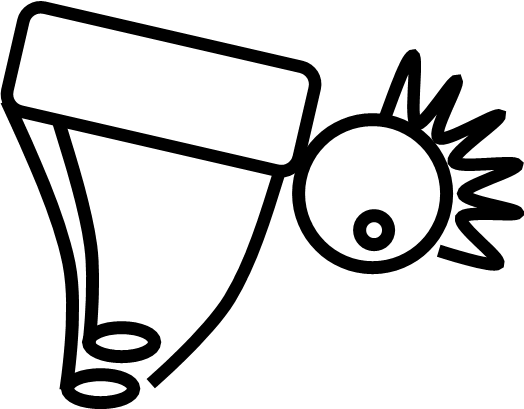 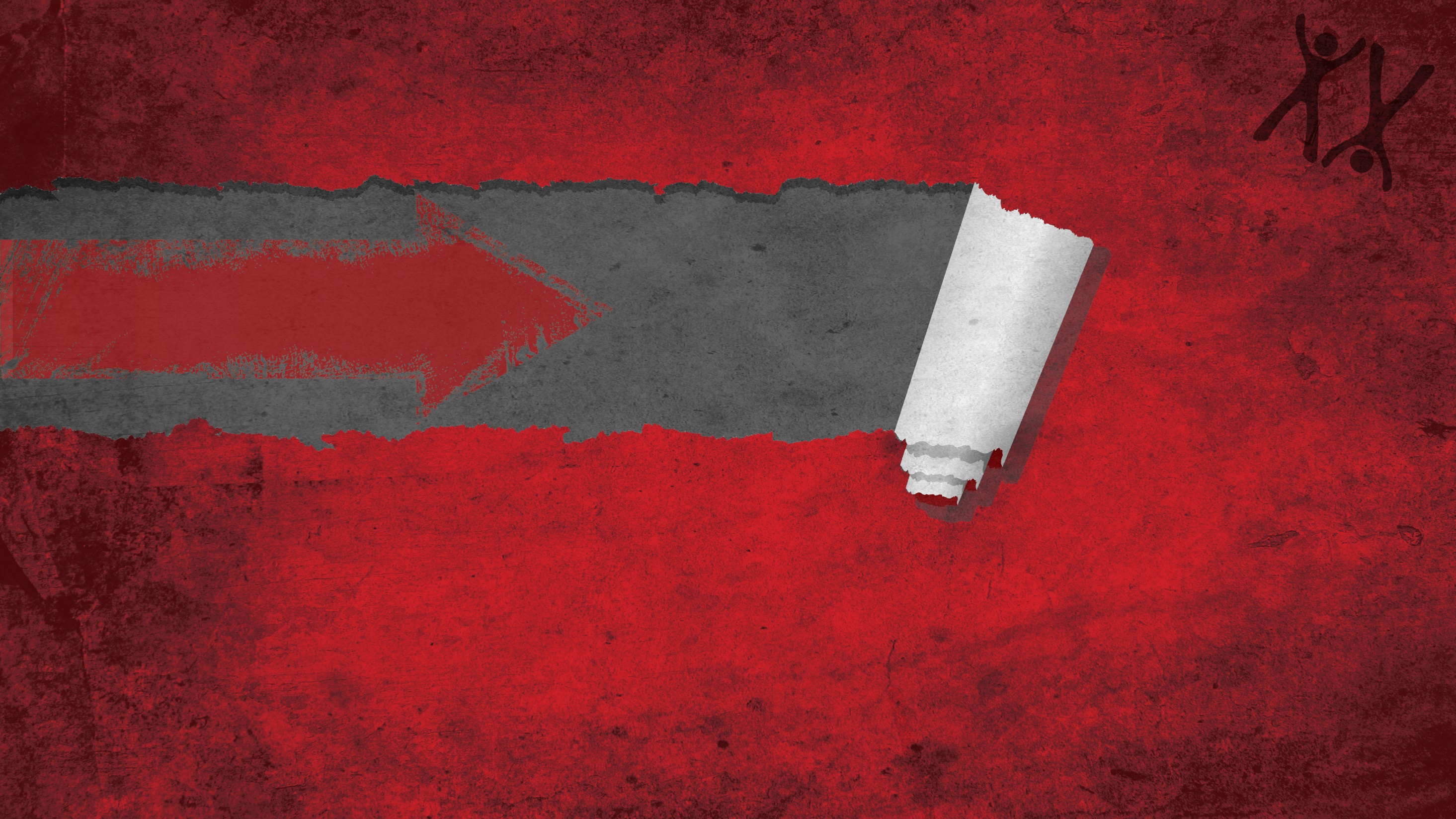 HAUSKAA
TUNNINJATKOA!
Slideshare.net/x-breikki